Write it right
Water
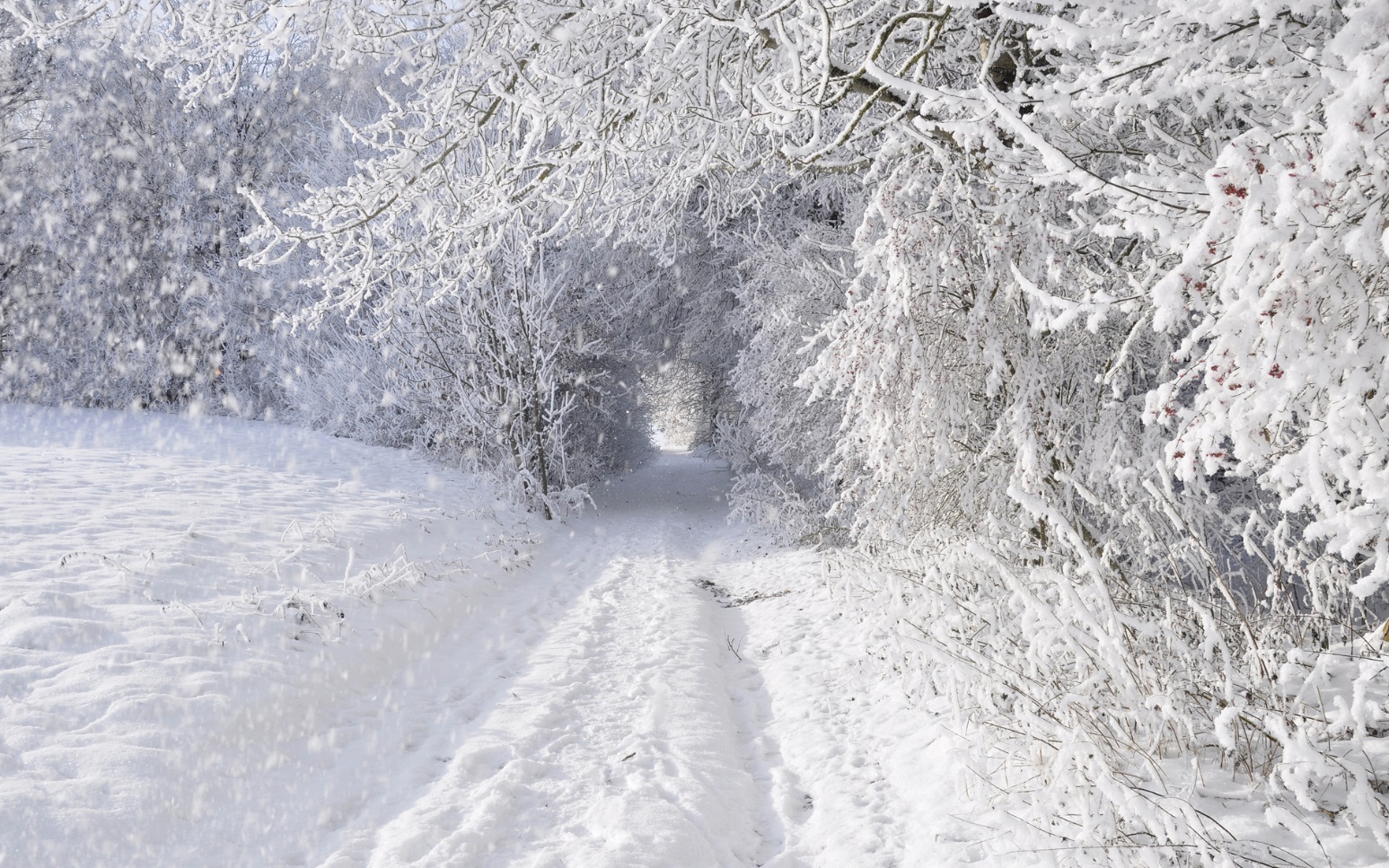 Snow
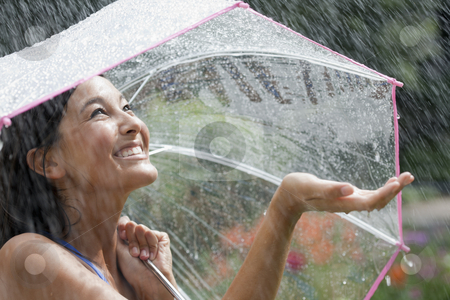 Rain
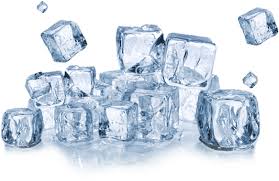 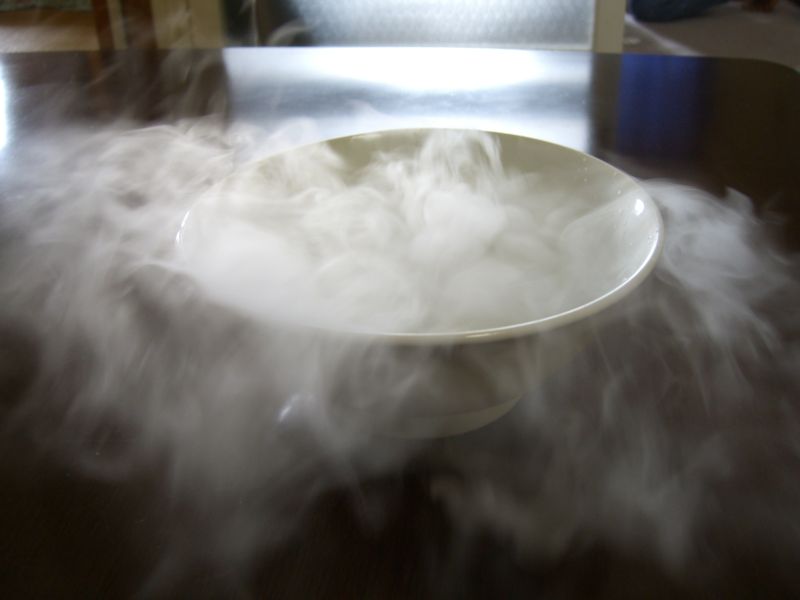 Vapor
Ice
Water has a lot of properties.
What are they???
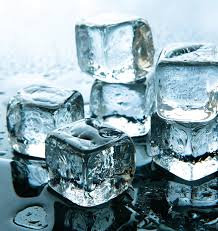 Ice
Water
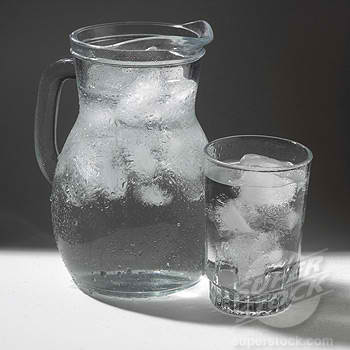 Frozen water is lighter than water in liquid form
Ice goes up
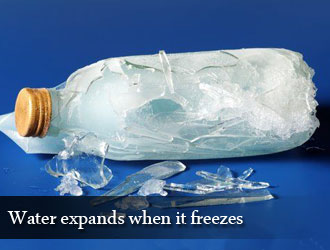 Frozen
water
Liquid
water
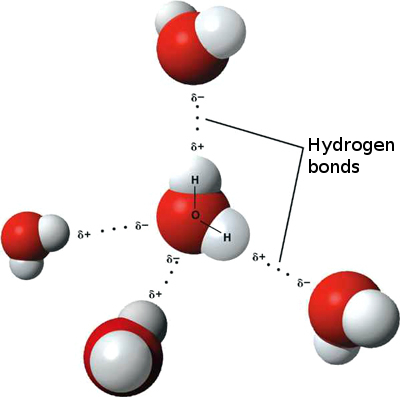 There is strong force of attraction between water molecules
Use the information you’ve just seen to write a short description about water properties. Use conjunctions “if” and “when”. 

Start like this:
	Like air, water is found almost everywhere. It is familiar to us in different forms, as drinking water, water vapour, ice and snow. Water has surprising qualities. For example, _____________